캐릭터 시스템

가디언즈 아카데미 시스템
- 1 -
버전 관리
2015년 9월 30일
기존 가디언즈 아카데미 시스템 재설계

2015년 10월 15일
가디언즈 아카데미 룰 재설계

2015년 10월 23일
가디언즈 아카데미 룰 수정
- 2 -
목차
개요

가디언즈 아카데미 시스템 설정

가디언즈 아카데미 시스템 이용 방법

UI

던전 설정

수습생 스킬

기타
- 3 -
개요
문서의 목적
가디언즈 아카데미 시스템을 설명하고자 합니다.
게임 플레이 중이 아니더라도 계속해서 게임 내 재화를 습득 하거나 경험치를 획득 할 수 있는 시스템 입니다.
게임 내 NPC를 육성하는 재미를 부여 합니다.

가디언즈 아카데미 시스템 설정
가디언즈 아카데미 시나리오
가디언즈 아카데미 설정
수습생의 설정
수습생의 성장
수습생의 장비
수습생의 고용
수습생의 보유

가디언즈 아카데미 시스템 이용 방법
탐험하기
수습생 훈련 하기
성소 지원 하기
수습생 정보 보기
수습생 장비 장착 하기
수습생 강화 하기
수습생 고용 하기
수습생 승급 하기
수습생 졸업 하기
던전
던전 종류
던전 보상 종류

수습생 스킬
던전 관련 스킬
성소 관련 스킬
기타 스킬

기타
수습생 전투력 환산 수식
던전 성공률 수식
던전 실패 시 수습생 회복 시간 수식
고용 관련 수습생 등장 확률 수식
탐험 비용
수습생 시나리오
- 4 -
가디언즈 아카데미 시스템 설정
가디언즈 아카데미 시나리오
가디언즈 아카데미는 멜황제와의 전쟁을 위하여 이터널 가디언에 버금가는 전사들을 육성하기 위한 교육 기관 입니다.
전쟁에서 요하는 전략과 전술 뿐 아니라 개인 전투 능력까지 모두 겸비한 우수한 인력을 빠르게 확보하여 장기화 되고 있는 멜황제와의 전쟁에 있어서 장기적으로 병력 손실을 줄이고 전쟁을 보다 단 시간에 종결시키기 위한 목적이 있습니다.
뛰어난 지휘관이 되기 위해 전 세계 각지에서 사람들이 몰려들었습니다. 여기에는 유명한 가문 출신의 사람들은 물론이고 세계를 떠돌던 유명한 수습생들도 있었습니다.
수습생들은 이미 뛰어난 전사로 익히 알려진 이터널 가디언들의 수습생으로 일하며 그들의 전투 방식을 배우고 그들의 임무를 대신 처리함으로써 교육생들은 점점 강력한 전사이자 리더로 거듭나게 됩니다.

가디언즈 아카데미 설정
가디언즈 아카데미에서는 일정 시간마다 무작위로 선별 된 수습생 리스트를 불러올 수 있습니다.
한 번에 선별 되는 수습생 수는 변할 수 있습니다. – BM모델 관련 아직 밸런스 잡기 전
무작위로 불러올 수 있는 시간 단위는 변할 수 있습니다. – BM모델 관련 아직 밸런스 잡기 전
공개 된 수습생들은 플레이어가 선택하여 제자로 받아들일 수 있습니다.
플레이어는 자신이 데리고 있을 수 있는 최대의 수 만큼 제자를 둘 수 있습니다.
보유할 수 있는 제자 수는 변할 수 있습니다. – BM모델 관련 아직 밸런스 잡기 전

수습생의 설정
수습생은 플레이어를 도와 특정 임무들을 진행할 수 있습니다.
임무의 종류
(전용) 던전 탐험
성소 개발 지원
수습생들은 임무를 수행하면서 성장을 합니다.
레벨이 상승 합니다.
같은 수습생이라도 등급(★)에 따라 스킬 능력이나 스킬의 보유 수가 달라집니다.
- 5 -
가디언즈 아카데미 시스템 설정
수습생은 5가지 기본 능력을 갖고 있습니다.
물리 공격력, 물리 방어력, 마법 공격력, 마법 방어력, 체력
전투력 환산에 사용 됩니다.
수습생이 성장하고 있다는 표시적 역할을 합니다.
레벨이 오르면 상승 합니다.
수습생은 등급에 따라 보유할 수 있는 스킬 수와 해당 스킬의 레벨이 변화 합니다.



수습생의 등급
등급이 높을 수록 수습생의 기본 능력과 능력 성장치가 높습니다.
등급이 높을 수록 더 높은 수준의 스킬 레벨을 갖습니다.
수습생의 레벨
수습생은 임무를 진행하면서 경험치를 모아 레벨을 올릴 수 있습니다.
수습생의 전투력
수습생의 기본 능력과 장착하고 있는 아이템을 기준으로 전투력이 환산 됩니다.
수습생의 스킬
수습생은 저마다 스킬을 갖고 있습니다.
스킬은 1~3단계가 있으며 레벨에 따라 그 효율이 다릅니다.
등급별 수습생의 성장률 – 밸런스 잡기 전으로 아래 내용은 예시 입니다.
등급에 따른 기본 스탯


등급에 따른 능력 성장치



위 표에 의한 극단적 성장표
- 6 -
가디언즈 아카데미 시스템 설정
수습생의 성장
레벨 업
수습생은 임무를 통해 경험치를 획득하여 레벨을 올릴 수 있습니다.
레벨이 오르면 기본 능력이 상승 합니다.
최대 50레벨까지 성장 합니다.
파병
6등급 미만의 수습생이 만렙 (50레벨)이 되면 플레이어의 선택에 따라 파병을 시킬 수 있습니다.
파병은 일반적인 임무와 달리 매우 긴 시간을 필요로 합니다.
수습생은 파병 동안 플레이어에게 안부 인사나 아이템(골드, 장비, 캐시 등)이 포함 된 우편을 주기적으로 발송 해 줍니다.
파병을 수행한 수습생은 등급이 1단계 상승 합니다.
다음 등급으로 업그레이드 한 수습생은 Lv1로 돌아갑니다.
등급과 레벨에 맞게 기본 능력이 다시 수정되고 이 과정에서 수습생의 전투력이 낮아질 수 있습니다.
장비
장비 아이템을 수습생에게 장착하게 하여 해당 장비의 옵션 값을 전투력으로 환산 받을 수 있습니다.
강화
장비 아이템을 수습생에게 소모시켜 전투력을 영구적으로 상승시킬 수 있습니다.
소모 된 장비는 영구적으로 사라집니다.
강화를 통해 오른 전투력은 승급을 해도 취소되지 않고 유지 됩니다.
추종자
최종 등급인 6등급의 만렙 수습생을 졸업 시키지 않고 계속 임무를 시키다보면 낮은 확률로 수습생이 각성하여 추종자가 됩니다.
추종자가 된 수습생은 1레벨이 되어 다시 육성해야 하지만 더 높은 스킬 레벨을 갖습니다.
추종자가 되는 방법은 확정이 아닙니다.
- 7 -
가디언즈 아카데미 시스템 설정
수습생의 장비
수습생도 캐릭터처럼 장비를 장착 할 수 있습니다.
캐릭터 전투력 수식에 맞춰 수습생의 전투력이 상승 합니다.
캐릭터처럼 수습생이 장착한 장비는 해제, 및 다른 장비로 교체가 가능 합니다.

수습생의 강화
장비를 소비시켜 수습생의 전투력을 영구적으로 소량 증가 시킬 수 있습니다.
승급 혹은 추종자로 각성 시(LV1로 돌아가는 상황) 강화 한 내용은 모두 유지 됩니다.

수습생의 고용
수습생은 기본적으로 고용 화면에서 [모집]을 통해 확인 된 수습생 리스트에서 직접 골드로 고용 할 수 있습니다.
수습생의 등급이 높을 수록 고용 골드가 비싸집니다.
캐릭터의 레벨과 전투력이 높을 수록 더 높은 등급의 수습생이 등장할 확률이 올라갑니다.
한 번 [모집]을 했다면 다음 모집까지 대기 시간이 주어집니다.
캐시로 초기화가 가능 합니다. – BM모델 미정 입니다.
모집을 통해 불러온 수습생 목록은 일정 시간 동안 유지되며 그 이후에는 목록이 초기화 됩니다.
목록 유지 시간의 연장 방법은 없습니다.
그 외 업적 등의 방법으로 수습생이 제공 될 수 있습니다. – 미정 입니다.

수습생의 보유
기본 설정
최대 n 명까지 보유 가능 합니다.
확장 설정 (게임 내 골드 혹은 캐시 구매 등으로 확장 가능?)
최대 n 명까지 보유 가능 합니다.
밸런스 작업 이전 입니다.
- 8 -
가디언즈 아카데미 시스템 설정
수습생의 임무
탐험
탐험을 떠나기 위해서는 조건이 필요 합니다.
행동력, 골드 등 
탐험은 100% 성공 합니다.
탐험을 시작하면 임무중이 되고 일정 시간 동안 다른 임무를 맡을 수 없습니다.
탐험 임무 종료와 함께 다시 사용 가능 상태가 됩니다.
탐험 임무 종료와 함께 수습생은 경험치를 획득 합니다.
탐험 임무 종료와 함께 우편으로 보상이 도착 합니다.
탐험 할 던전의 전투력과 수습생의 전투력을 비교하여 몇 가지 설정이 발생 합니다.
수습생은 자신의 전투력보다 높은 던전은 탐험할 수 없습니다.
던전의 전투력보다 수습생의 전투력이 높을 수록 탐험 종료 시간이 빨라집니다.
수습생의 스킬은 던전의 몇몇 설정에 변화를 줍니다.
예)
보상 획득량 증가
탐험 시간 단축
(무엇인가) 보너스 발견
등등
탐험 던전의 보상이 무작위인 경우 무작위 아이템 중 원하는 하나를 선택하여 골라 반드시 그 아이템을 습득 할 수 있습니다.
대신 탐험 시간이 대폭 증가 합니다.
던전은 나의 수습생들의 전투력을 기준으로, 해당 전투력을 포함하는 변폭의 던전이 무작위로 등장하게 됩니다.
훈련
훈련의 목적인 경험치 획득 입니다.
탐험과 비교하여 매우 낮은 수준의 경험치 보상이 주어집니다.
훈련을 하는데 필요한 조건은 없습니다.
- 9 -
가디언즈 아카데미 시스템 이용 방법
탐험 하기
메인 UI에 임무 메뉴가 있습니다.
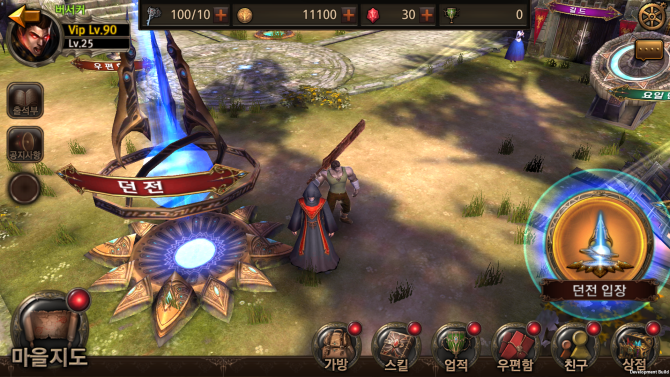 터치
임무
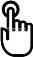 - 10 -
가디언즈 아카데미 시스템 이용 방법
임무 화면이 나타납니다.

















탐험 하고자 하는 던전을 터치 합니다.
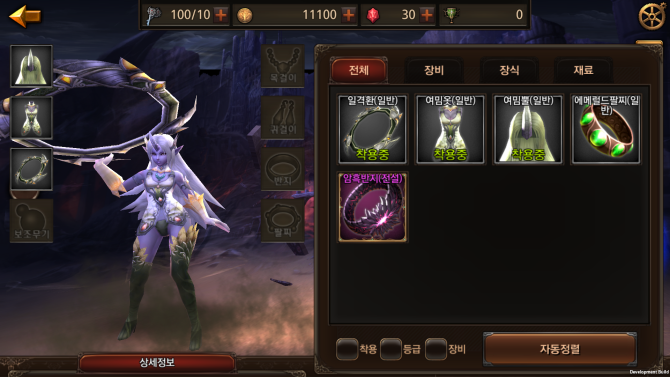 X
임무
관리
고용
탐험
훈련
던전 이름 1번
LV50
101,402
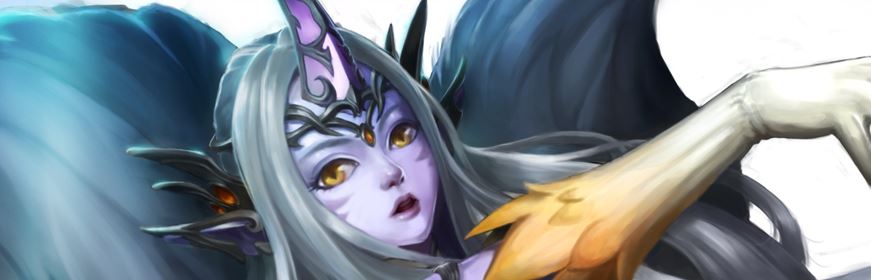 1,000
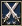 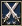 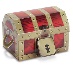 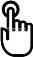 던전 이름 2번
LV22
1,402
900
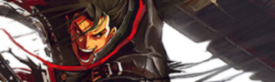 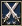 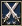 보상
보상
브레이크 케이
스킬
스킬
스킬
던전 이름 3번
750
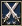 LV16
1,039
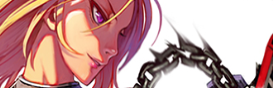 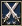 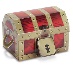 보상
임무중         -4:30
헬레나
스킬
스킬
스킬
- 11 -
가디언즈 아카데미 시스템 이용 방법
터치한 해당 던전의 정보가 호출 됩니다.

















해당 던전을 탐험 할 수 있는 캐릭터가 하이라이트 됩니다.
해당 던전의 공략 스킬을 가지고 있는 캐릭터는 하이라이트 색깔이 더 도드라지게 다릅니다.
임무를 수행 할 수 있는 캐릭터는 패널이 살짝 튀어오르는 것처럼 보이면서 테두리가 반짝입니다.
던전 공략 스킬이 있는 캐릭터는 반짝이는 테두리 색깔이 다른 색깔이 됩니다.
탐험을 보내고자 하는 캐릭터를 터치 합니다.
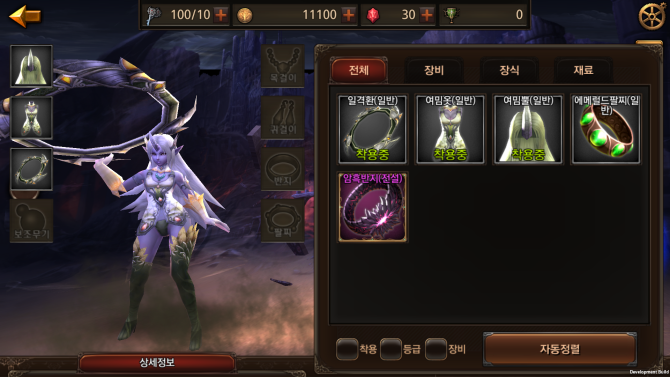 X
임무
관리
고용
탐험
훈련
던전 이름 1번
LV50
101,402
1,000
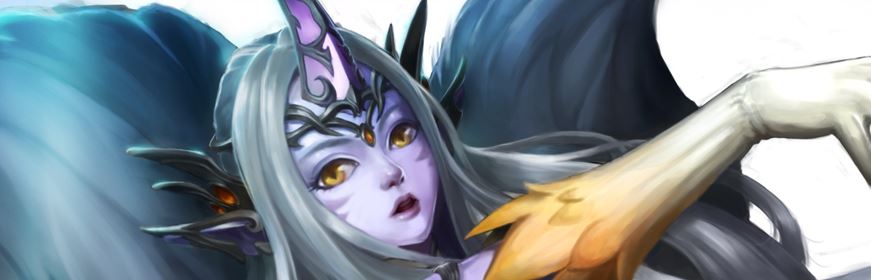 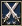 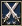 탐험 시간
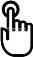 파견 비용
LV22
1,402
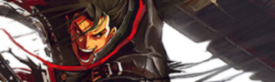 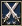 X 1
탐험 보상
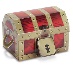 브레이크 케이
스킬
스킬
스킬
LV16
1,039
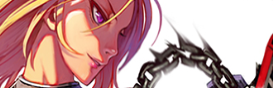 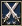 임무중         -4:30
헬레나
임무 수행
취소
스킬
스킬
스킬
- 12 -
가디언즈 아카데미 시스템 이용 방법
터치한 캐릭터에 따라 던전 정보가 변화 합니다.

















캐릭터를 바꾸어 터치 할 때마다 적용되는 정보에 따라서 던전 정보가 변화 합니다.
성공률
각 캐릭터 스킬 및 전투력에 따라 변화 합니다.
탐험 시간
탐험 시간에 영향을 주는 능력이 있다면 변화 합니다.
파견 비용
영웅은 행동력, 수습생은 골드가 소비 됩니다.
성공 보상
추가 보상 혹은 추가 보상 확률에 대한 정보가 보여집니다.
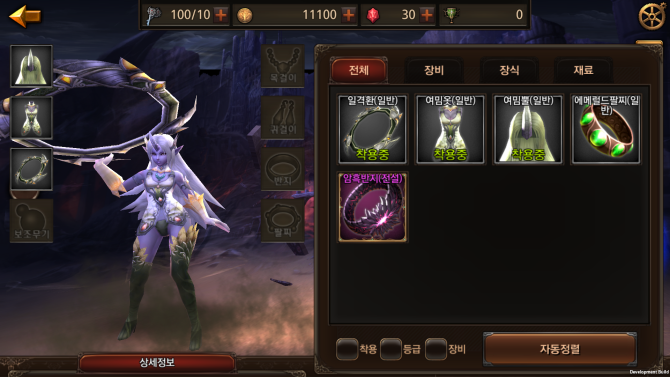 X
임무
관리
고용
탐험
훈련
던전 이름 1번
LV50
101,402
1,000
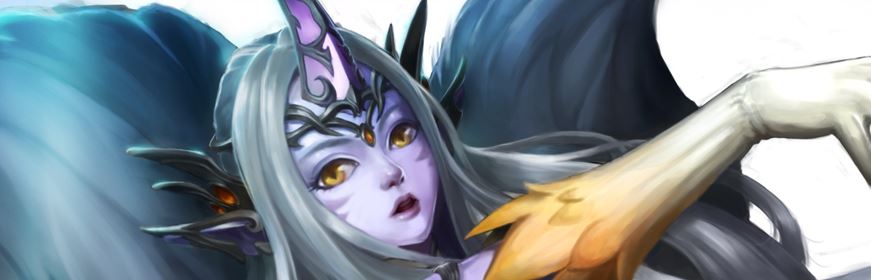 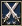 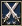 탐험 시간
1 : 00 : 00
파견 비용
행동력 3
LV22
1,402
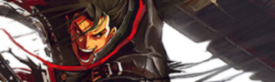 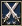 X 1
탐험 보상
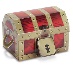 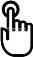 브레이크 케이
스킬
스킬
스킬
LV16
1,039
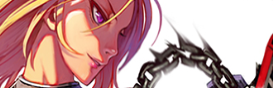 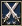 임무중         -4:30
헬레나
임무 수행
취소
스킬
스킬
스킬
- 13 -
가디언즈 아카데미 시스템 이용 방법
성공 보상 확인을 위해 상자를 터치하면 팝업이 발생 합니다.









기본 값은 항상 무작위 선택 입니다.
다른 보상을 선택하면 텍스트 구문이 변경 됩니다.








특정 보상을 선택하게 되면 반드시 그 보상을 획득하는 대신 탐험시간이 대폭 증가하는 페널티를 받게 됩니다.
또한 전투력 증가로 인한 추가 수량 획득이 불가능 합니다.
특정 보상을 선택하고 [확인]을 하면 던전 정보에 해당 내용이 갱신 됩니다.
임무 시간
성공 보상
무작위 보상을 선택하는 대신
임무 시간을 대폭 줄일 수 있습니다.
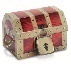 보상
보상
보상
보상
보상
확인
취소
보상을 반드시 획득하는 대신 탐험 시간이 대폭 증가 합니다.
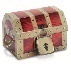 보상
보상
보상
보상
보상
확인
취소
- 14 -
가디언즈 아카데미 시스템 이용 방법
임무 수행 시키면 임무중 마크가 붙습니다.

















보상은 즉시 우편으로 지급 됩니다.
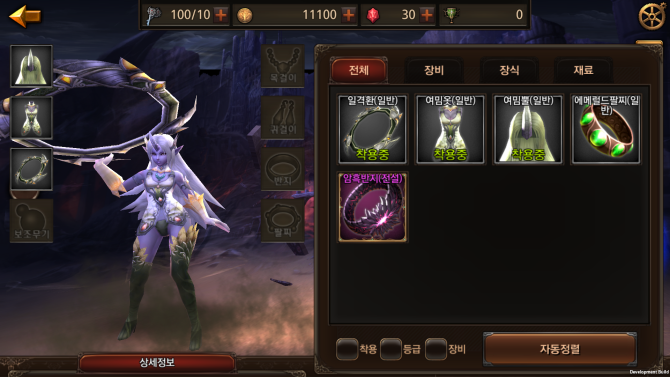 X
임무
관리
고용
탐험
훈련
던전 이름 1번
LV50
101,402
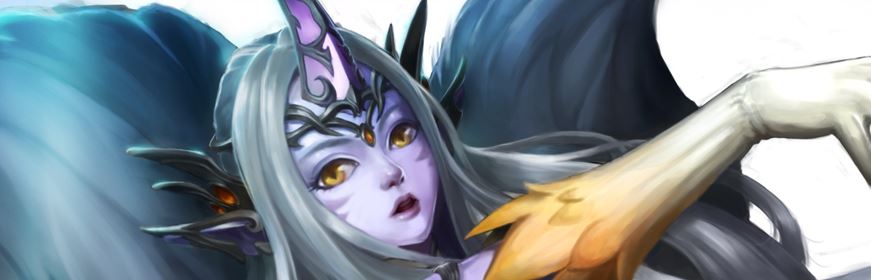 1,000
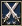 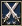 임무중         -4:30
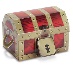 던전 이름 2번
LV22
1,402
900
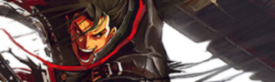 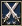 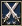 보상
보상
브레이크 케이
스킬
스킬
스킬
던전 이름 3번
750
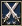 LV16
1,039
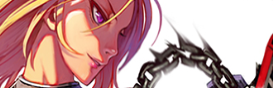 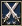 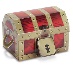 보상
임무중         -4:30
헬레나
스킬
스킬
스킬
- 15 -
가디언즈 아카데미 시스템 이용 방법
수습생 훈련 하기
임무 화면에서 [훈련]을 터치 합니다.
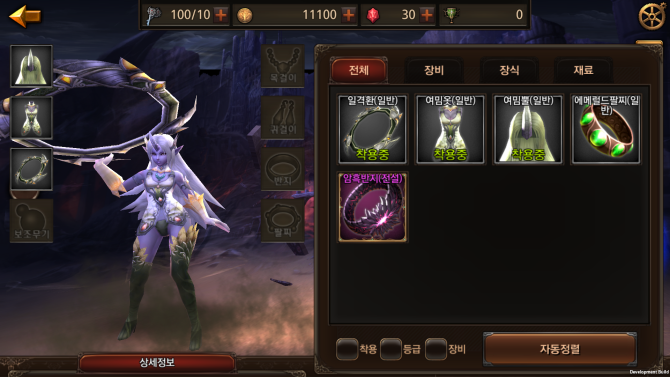 X
임무
관리
고용
탐험
훈련
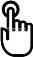 던전 이름 1번
LV50
101,402
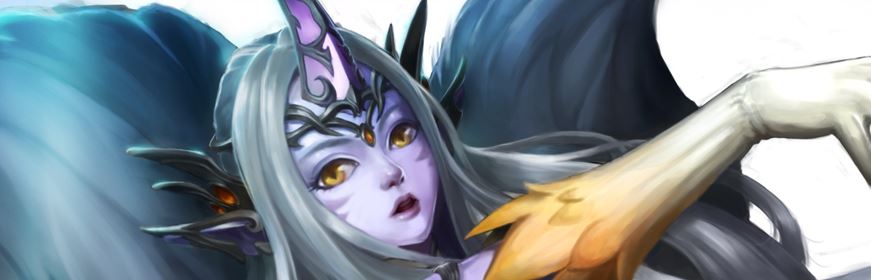 1,000
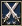 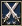 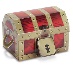 던전 이름 2번
LV22
1,402
900
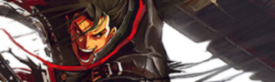 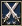 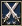 보상
보상
브레이크 케이
스킬
스킬
스킬
던전 이름 3번
750
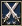 LV16
1,039
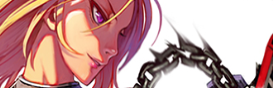 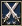 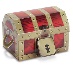 보상
임무중         -4:30
헬레나
스킬
스킬
스킬
- 16 -
가디언즈 아카데미 시스템 이용 방법
훈련 가능한 목록이 호출 됩니다.

















원하는 훈련 목록의 훈련 버튼을 터치 합니다.
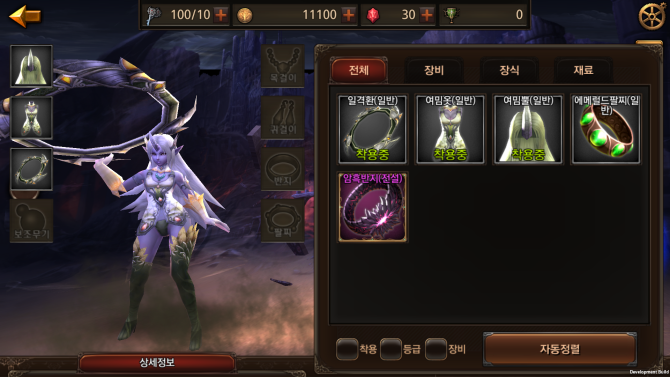 X
임무
관리
고용
탐험
훈련
LV50
101,402
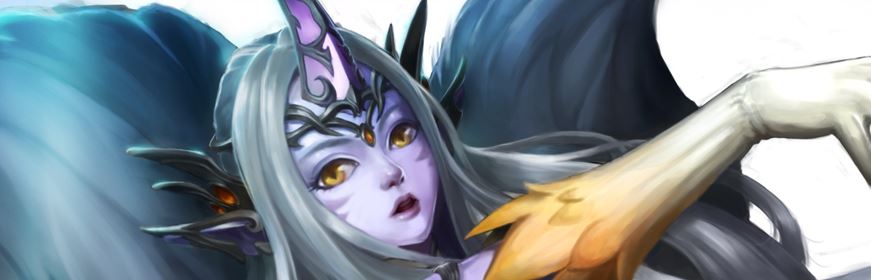 기초 훈련
100
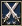 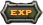 임무 시간
00:05:00
훈련
LV22
1,402
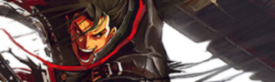 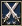 정신 집중 훈련
50
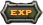 브레이크 케이
임무 시간
05:00:00
스킬
스킬
스킬
훈련
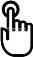 LV16
1,039
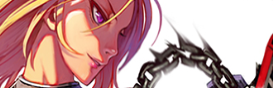 실전 대비 훈련
10
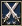 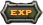 임무중         -4:30
임무 시간
12:00:00
헬레나
훈련
스킬
스킬
스킬
- 17 -
가디언즈 아카데미 시스템 이용 방법
훈련 버튼을 누르면 현재 훈련을 할 수 있는 수습생들이 하이라이트 됩니다.

















하이라이트 된 캐릭터 중 하나를 터치하면 팝업이 발생합니다.








훈련 시작을 터치하면 팝업이 닫히고 수습생은 경험치를 바로 획득하며 임무 시간에 들어갑니다.
취소를 터치하면 팝업이 닫힙니다.
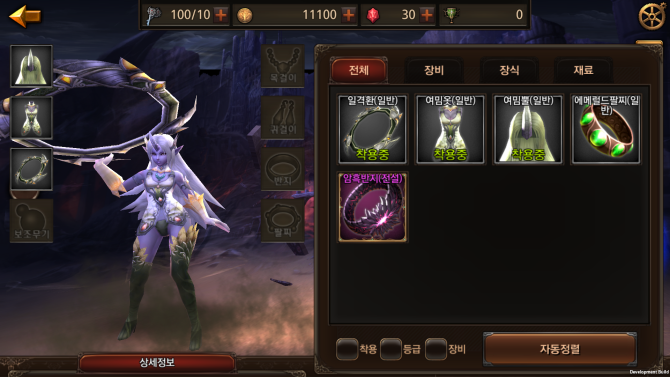 X
임무
관리
고용
탐험
훈련
LV50
101,402
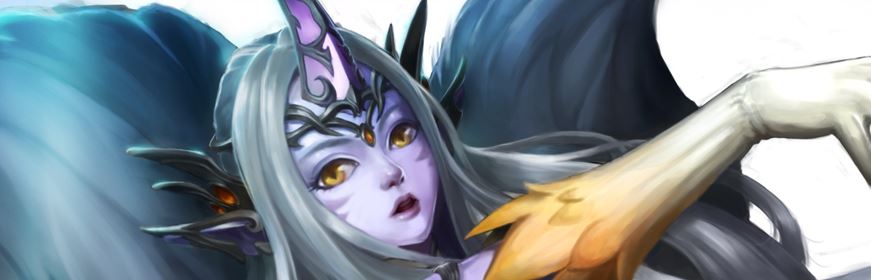 기초 훈련
100
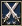 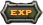 임무 시간
00:05:00
훈련
LV22
1,402
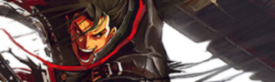 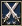 정신 집중 훈련
50
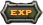 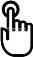 브레이크 케이
임무 시간
05:00:00
스킬
스킬
스킬
훈련
LV16
1,039
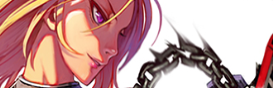 실전 대비 훈련
10
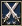 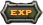 임무중         -4:30
임무 시간
12:00:00
헬레나
훈련
스킬
스킬
스킬
훈련 후 임무를 취하는 동안 다른 임무를 수행할 수 없습니다. 계속 하시겠습니까?
임무 시간
05:00:00
50
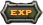 훈련 시작
취소
- 18 -
가디언즈 아카데미 시스템 이용 방법
훈련을 시키면 임무중 마크가 붙습니다.
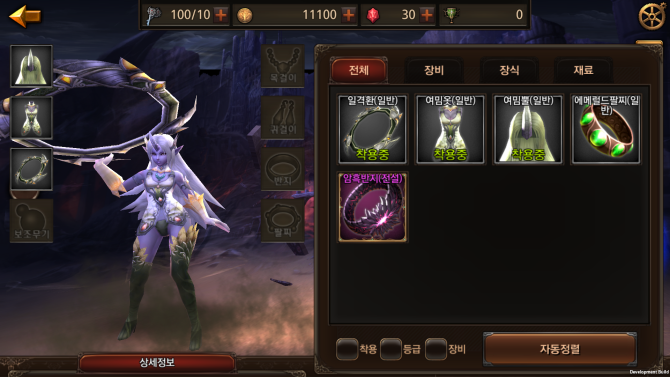 X
임무
관리
고용
탐험
훈련
LV50
101,402
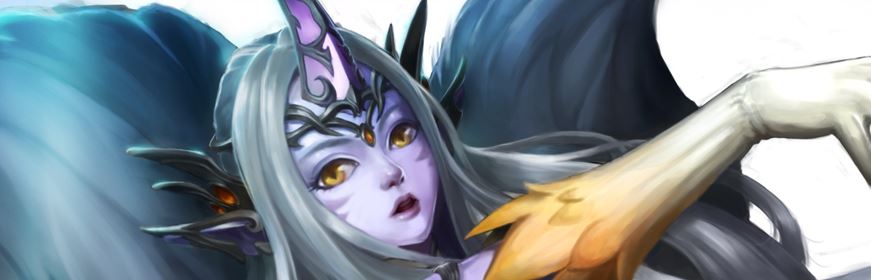 기초 훈련
100
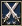 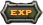 임무 시간
00:05:00
훈련
LV22
1,402
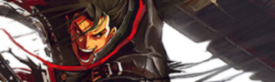 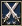 정신 집중 훈련
50
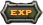 임무중         -4:30
브레이크 케이
임무 시간
05:00:00
스킬
스킬
스킬
훈련
LV16
1,039
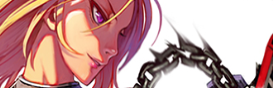 실전 대비 훈련
10
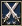 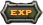 임무중         -4:30
임무 시간
12:00:00
헬레나
훈련
스킬
스킬
스킬
- 19 -
가디언즈 아카데미 시스템 이용 방법
수습생 정보 보기
임무 화면에서 [관리] 탭을 터치 합니다.
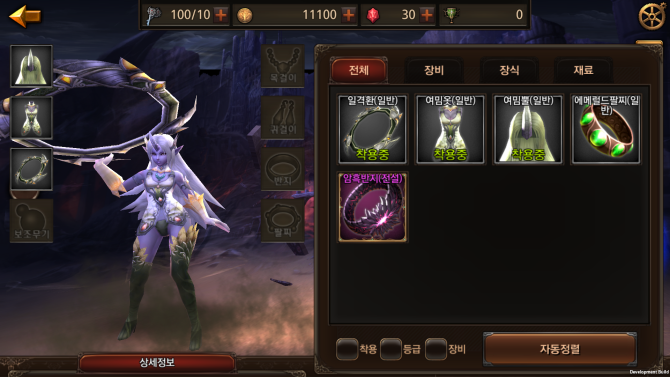 X
임무
관리
고용
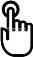 탐험
훈련
던전 이름 1번
LV50
101,402
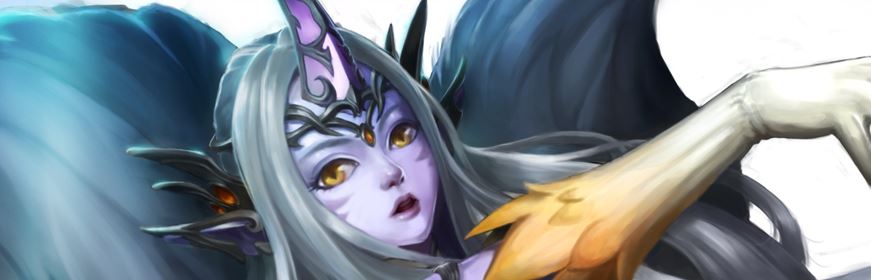 1,000
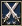 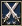 보상
보상
던전 이름 2번
LV22
1,402
900
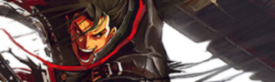 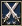 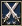 보상
보상
브레이크 케이
스킬
스킬
스킬
던전 이름 3번
750
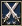 LV16
1,039
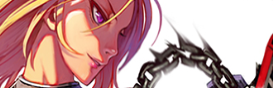 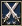 보상
보상
임무중         -4:30
헬레나
스킬
스킬
스킬
- 20 -
가디언즈 아카데미 시스템 이용 방법
수습생 관리 화면으로 입장 합니다.

















첫 화면은 영웅의 초상화와 함께 수습생 관련 전반적인 개요를 보여줍니다.
좌측 리스트에서는 영웅이 사라집니다.
수습생을 터치하면 수습생 정보도 볼 수 있습니다.
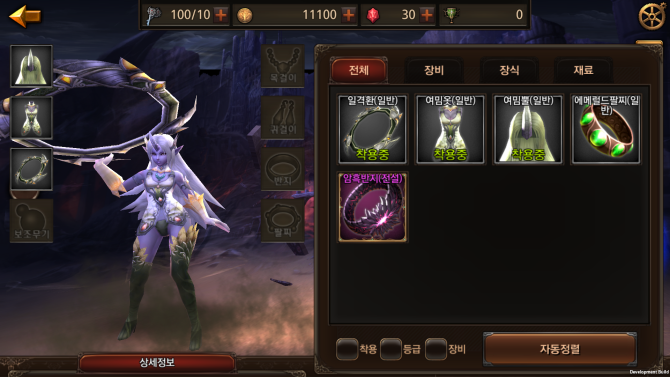 X
임무
관리
고용
정보
장비
강화
LV22
1,402
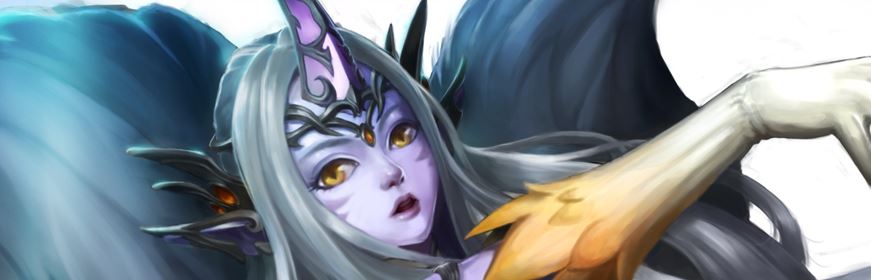 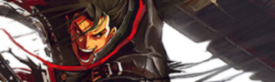 LV50
101,402
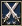 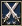 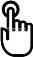 브레이크 케이
스킬
스킬
스킬
<수습생 정보>
현재 수습생 보유
4명
LV16
1,039
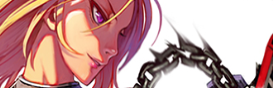 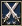 수습생 보유 가능 최대
5명
LV 4
174
임무중         -4:30
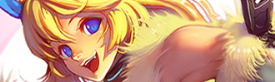 임무 중 수습생
1명
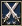 헬레나
스킬
스킬
추종자 보유
0명
스킬
모에모에해
스킬
<고용 정보>
다음 모집까지
- 59 : 21
목록 초기화까지
- 19 : 21
스킬
스킬
- 21 -
가디언즈 아카데미 시스템 이용 방법
수습생 정보 화면에서는 수습생의 정보를 볼 수 있습니다.

















내가 보고 있는 수습생 테두리를 하이라이트 시켜줍니다.
스킬 아이콘을 터치하면 팝업으로 스킬에 대한 설명을 보여줍니다.






화면 어디든 터치하면 팝업이 닫힙니다.
아직 등급이 되지 않아 해제 되지 않은 스킬에는 자물쇠와 해제 등급이 표시 됩니다.



터치 시 팝업도 정상적으로 확인되고 설명도 나오지만 아이콘은 여전히 자물쇠 입니다.
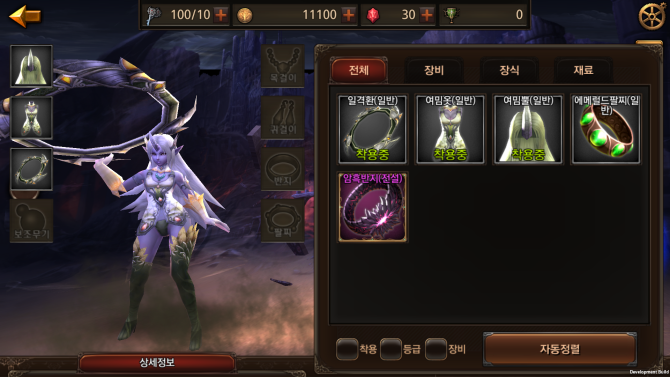 X
임무
관리
고용
정보
장비
강화
LV22
1,402
LV 22
1,402
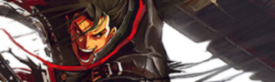 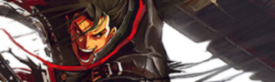 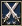 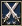 브레이크 케이
브레이크 케이
스킬
스킬
스킬
스킬
스킬
스킬
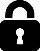 ★4
LV16
1,039
68% (300/1000)
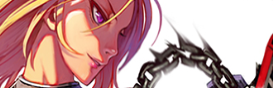 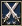 물리 공격력
14
마법 공격력
12
LV 4
174
임무중         -4:30
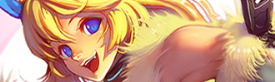 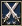 물리 방어력
37
마법 방어력
25
헬레나
스킬
스킬
스킬
체력
55
모에모에해
스킬
장비
졸업
스킬
스킬
LV1
LV8
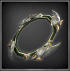 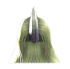 지옥불 탐험가
지옥불 던전의 탐험 성공률을 높혀줍니다.
스킬
LV7
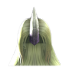 스킬
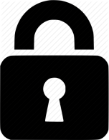 ★★★★
- 22 -
가디언즈 아카데미 시스템 이용 방법
수습생 장비 장착 하기
수습생 관리 화면에서 [장비] 버튼을 터치 합니다.
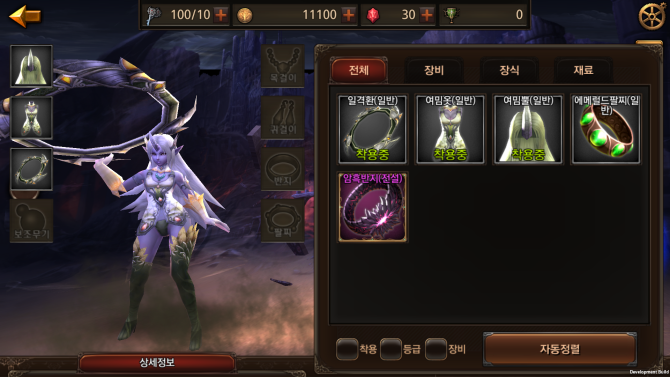 X
임무
관리
고용
정보
장비
강화
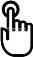 LV22
1,402
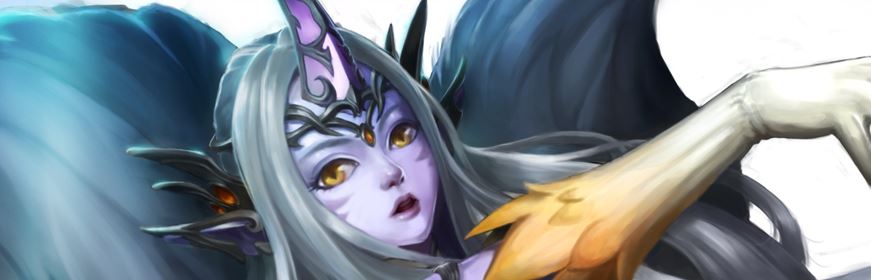 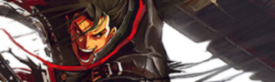 LV50
101,402
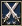 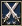 브레이크 케이
스킬
스킬
스킬
<수습생 정보>
LV16
1,039
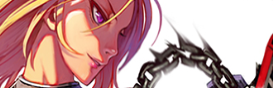 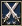 LV 4
174
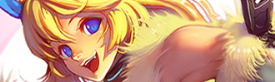 현재 수습생 보유
4명
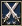 수습생 보유 가능 최대
5명
임무중         -4:30
임무 중 수습생
1명
헬레나
모에모에해
스킬
스킬
스킬
스킬
추종자 보유
0명
<고용 정보>
다음 모집까지
- 59 : 21
스킬
스킬
- 23 -
가디언즈 아카데미 시스템 이용 방법
수습생 장비 화면으로 전환 됩니다.

















수습생이 장비할 수 있는 [무기, 상의, 하의] 부위만 아이템 리스트에 표시 됩니다.
무기, 상의 하의 부위를 제외한 나머지 부위는 표시되지 않습니다.
캐릭터가 착용 하고 있는 장비는 표시되지 않습니다.
아이템 정렬은 기본적으로 전투력이 높은 아이템을 정렬 시키는 내림차순 정렬 입니다.
1순위
종류
무기 > 상의 > 하의
2순위
등급 > 강화
장비를 장착하길 원하는 수습생을 터치 합니다.
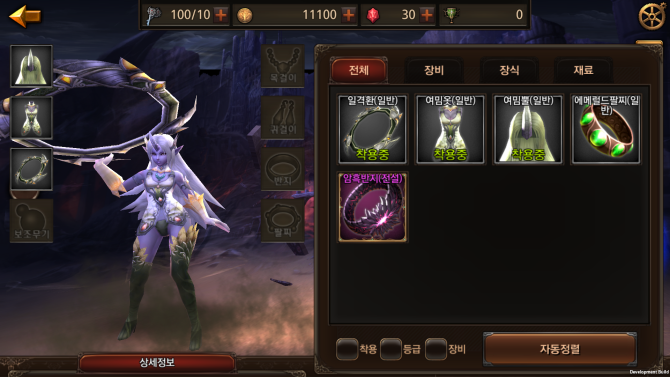 X
임무
관리
고용
정보
장비
강화
LV22
1,402
LV2
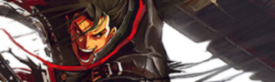 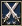 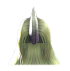 브레이크 케이
장비
장비
장비
LV16
1,039
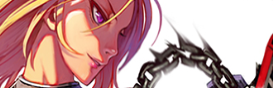 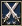 임무중         -4:30
헬레나
장비
장비
장비
LV 4
174
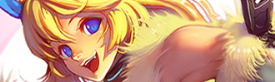 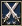 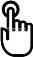 모에모에해
장비
장비
장비
LV1
LV8
LV11
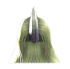 LV1
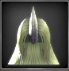 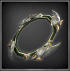 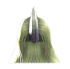 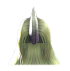 LV7
LV2
LV10
LV29
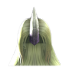 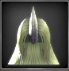 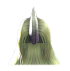 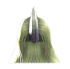 LV11
LV15
LV22
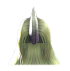 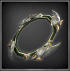 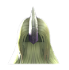 - 24 -
가디언즈 아카데미 시스템 이용 방법
터치한 수습생을 기준으로 아이템 수준의 높고 낮음 표시가 적용 됩니다.

















장착을 원하는 아이템을 터치 합니다.
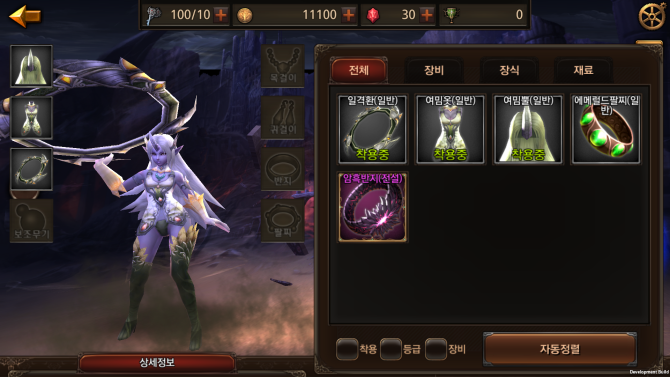 X
임무
관리
고용
정보
장비
강화
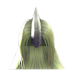 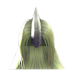 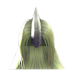 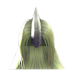 LV 4
174
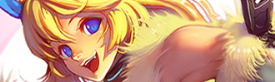 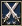 +98▲
+132▲
+104▲
+81▲
모에모에해
+32
스킬
스킬
스킬
+12
+8
+27
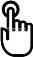 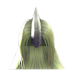 68% (300/1000)
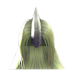 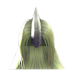 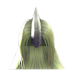 물리 공격력
14
마법 공격력
+75▲
+70▲
-6▼
-6▼
+2
물리 방어력
37
마법 방어력
+15
+3
체력
55
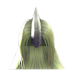 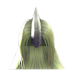 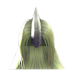 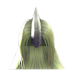 장비
-12▼
-27▼
-38▼
-94▼
+1
+12
LV1
LV8
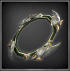 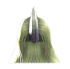 LV7
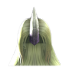 - 25 -
가디언즈 아카데미 시스템 이용 방법
캐릭터 장비 장착과 해제와 동일한 과정으로 진행 됩니다.

















장착를 눌러 아이템을 장착 시킵니다.
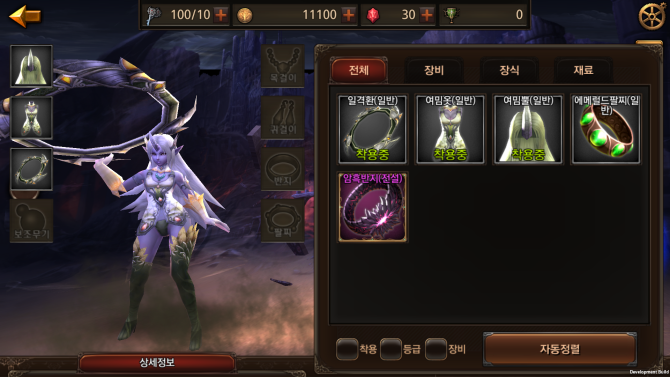 천공의 칼날 (1)
바람의 도끼
X
등급
등급
★★★★
희귀
★★★★★
영웅
강화
강화
+2
+32
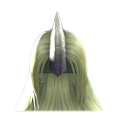 전투력
전투력
+102
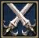 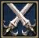 102
304
기본 능력
기본 능력
+32
+388
+388
공격력
공격력
+7%
+7%
극대화 확률
극대화 확률
+45%
+45%
극대화 데미지
극대화 데미지
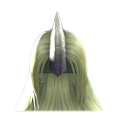 추가 능력
추가 능력
+388
+388
공격력
공격력
+2
+7%
+7%
극대화 확률
극대화 확률
+45%
+45%
극대화 데미지
극대화 데미지
소켓 능력
소켓 능력
+388
공격력
+388
공격력
☜ 룬스톤을 넣으려면 소켓을 터치하세요.
+7%
극대화 확률
강화
해제
강화
장착
분해
판매
룬스톤
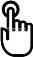 - 26 -
가디언즈 아카데미 시스템 이용 방법
수습생 강화 하기
수습생 관리 화면에서 [강화] 버튼을 터치 합니다.
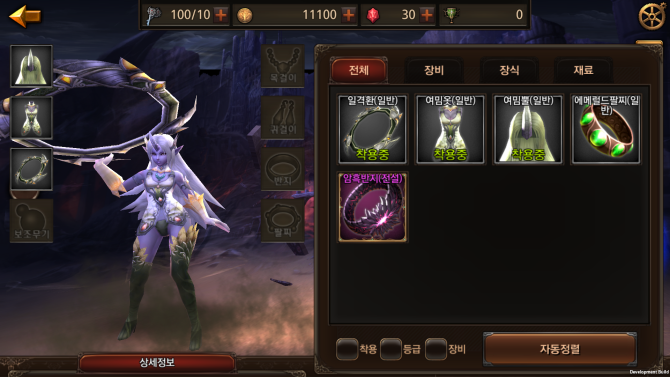 X
임무
관리
고용
정보
장비
강화
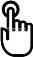 LV22
1,402
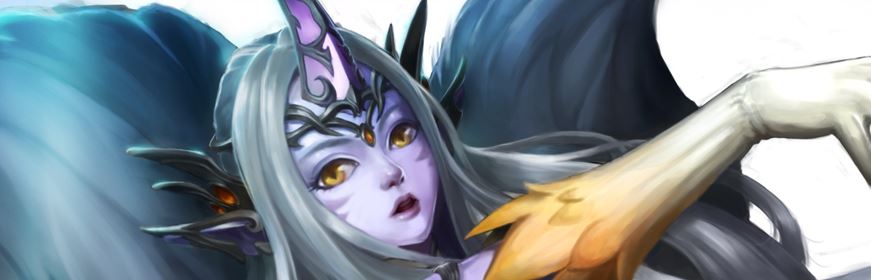 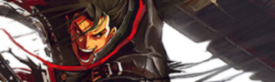 LV50
101,402
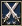 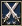 브레이크 케이
스킬
스킬
스킬
<수습생 정보>
LV16
1,039
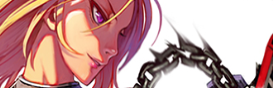 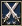 LV 4
174
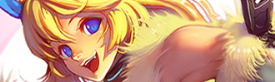 현재 수습생 보유
4명
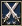 수습생 보유 가능 최대
5명
임무중         -4:30
임무 중 수습생
1명
헬레나
모에모에해
스킬
스킬
스킬
스킬
추종자 보유
0명
<고용 정보>
다음 모집까지
- 59:21
목록 초기화까지
- 19:21
스킬
스킬
- 27 -
가디언즈 아카데미 시스템 이용 방법
수습생 장비 화면과 동일 합니다.

















강화하길 원하는 수습생을 터치 합니다.
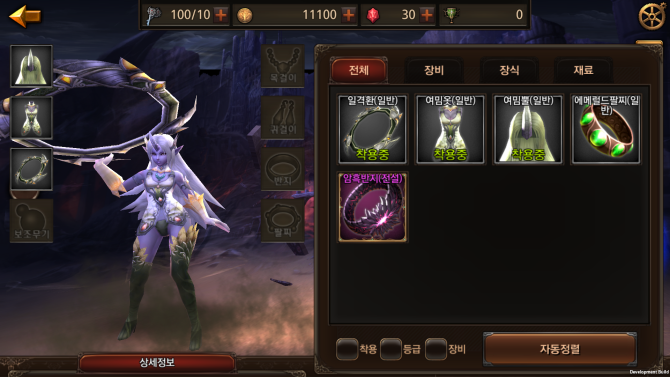 X
임무
관리
고용
정보
장비
강화
LV22
1,402
LV2
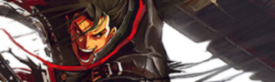 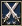 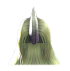 브레이크 케이
장비
장비
장비
LV16
1,039
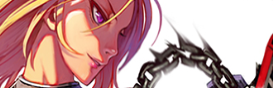 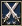 임무중         -4:30
헬레나
장비
장비
장비
LV 4
174
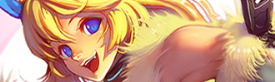 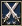 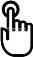 모에모에해
장비
장비
장비
LV1
LV8
LV11
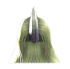 LV1
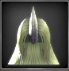 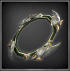 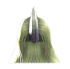 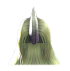 LV7
LV2
LV10
LV29
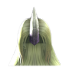 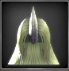 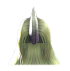 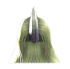 LV11
LV15
LV22
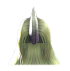 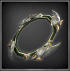 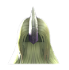 - 28 -
가디언즈 아카데미 시스템 이용 방법
터치한 수습생을 기준으로 아이템 수준의 높고 낮음 표시가 적용 됩니다.

















강화로 사용 할 아이템을 터치하면 팝업이 발생 합니다.








강화를 터치하면 아이템이 사라지고 수습생 전투력이 상승 합니다.
재료로 사용 한 아이템이 망치로 ‘탕!탕!’ 하는 연출과 함께 사라집니다.
수습생 전투력 부분은 아이템 쪽 두 번째 탕!! 망치가 내려쳐지면서 사라질 때 전투력 텍스트가 펑! 하고 터지는 것처럼 튀어 오르며 수치가 상승 합니다.
취소를 터치하면 팝업이 닫힙니다.
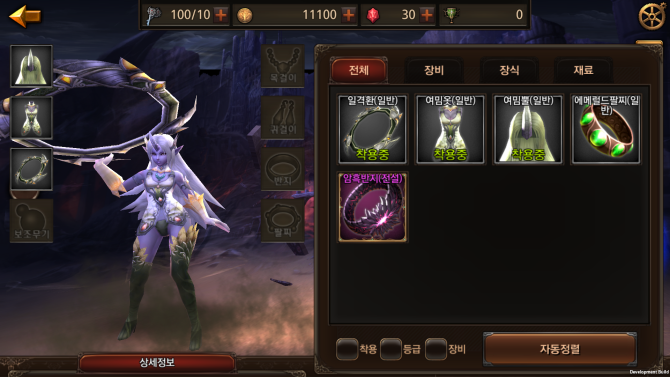 X
임무
관리
고용
정보
장비
강화
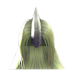 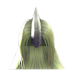 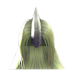 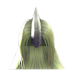 LV 4
174
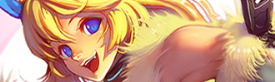 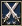 +98▲
+132▲
+104▲
+81▲
모에모에해
+32
스킬
스킬
스킬
+12
+8
+27
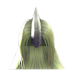 68% (300/1000)
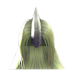 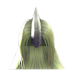 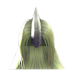 물리 공격력
14
마법 공격력
+75▲
+70▲
-6▼
-6▼
+2
물리 방어력
37
마법 방어력
+15
+3
체력
55
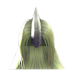 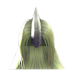 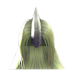 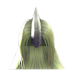 장비
-12▼
-27▼
-38▼
-94▼
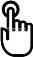 +1
+12
해고
LV1
LV8
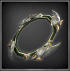 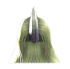 강화 재료로 사용한 아이템은 영구적으로 사라집니다. 수습생을 강화 하시겠습니까?
소모되는 아이템
획득 전투력
+2
LV7
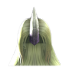 강화
취소
LV11
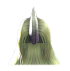 - 29 -
가디언즈 아카데미 시스템 이용 방법
수습생 고용 하기
임무 화면에서 [고용]을 터치 합니다.
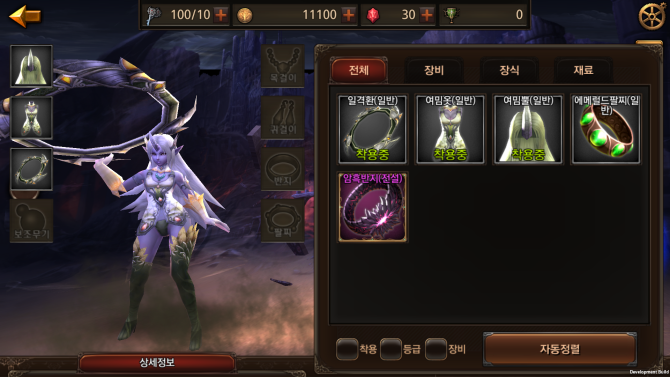 X
임무
관리
고용
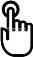 탐험
훈련
지원
던전 이름 1번
LV50
101,402
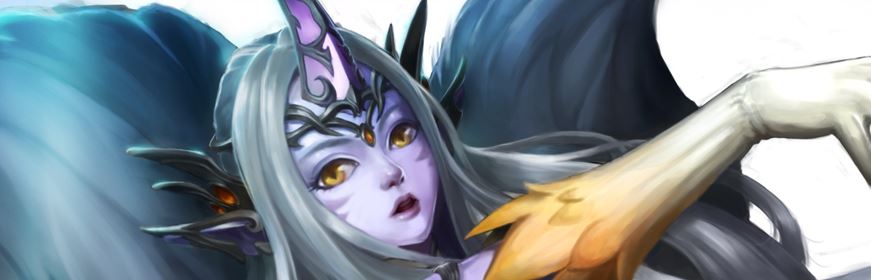 1,000
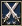 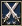 보상
보상
던전 이름 2번
LV22
1,402
900
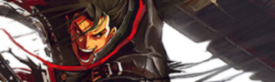 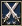 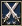 보상
보상
브레이크 케이
스킬
스킬
스킬
던전 이름 3번
750
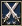 LV16
1,039
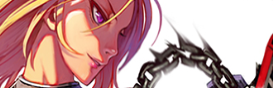 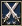 보상
보상
임무중         -4:30
헬레나
스킬
스킬
스킬
- 30 -
가디언즈 아카데미 시스템 이용 방법
고용 화면 입니다.

















모집 버튼을 눌러 수습생을 모집 합니다.
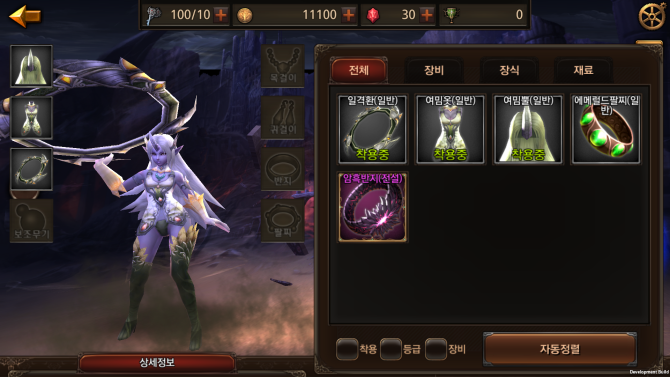 X
임무
관리
고용
모집
수습생 보유   3 / 5
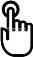 60분마다 새로운 수습생을
모집 할 수 있습니다.
모집된 수습생이 없습니다.
모집 버튼을 눌러 수습생을 불러보세요.
영웅의 전투력이 높을 수록 더 좋은
수습생이 모집 될 확률이 높아집니다.
고용
취소
비용
- 31 -
가디언즈 아카데미 시스템 이용 방법
수습생 후보가 리스트가 발생 합니다.

















모집 목록이 초기화 되는 모집 목록 초기화 시간이 발생 합니다.
모집 버튼은 모집 재사용 대기 시간이 카운트 다운 됩니다.
모집 할 수습생을 터치 합니다.
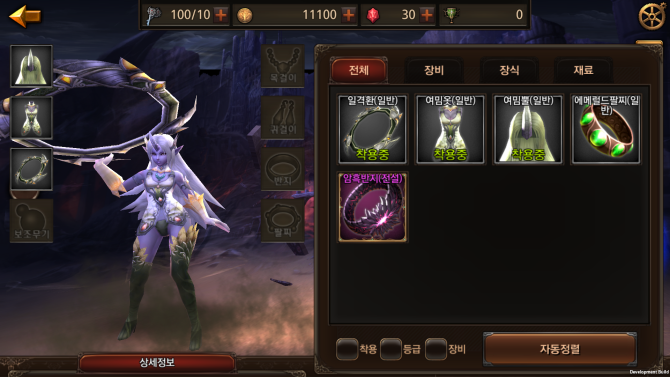 X
임무
관리
고용
모집 목록 초기화  -1: 19 : 21
-59 : 21
수습생 보유   3 / 5
LV1
102
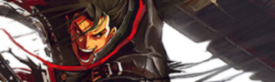 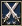 60분마다 새로운 수습생을
모집 할 수 있습니다.
초심자 비
스킬
스킬
스킬
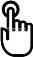 LV 1
89
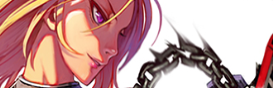 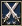 영웅의 전투력이 높을 수록 더 좋은
수습생이 모집 될 확률이 높아집니다.
귀요미
스킬
스킬
스킬
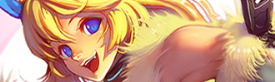 LV 1
31
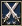 오빠어디가
스킬
스킬
스킬
고용
취소
비용
- 32 -
가디언즈 아카데미 시스템 이용 방법
수습생 정보를 확인 할 수 있습니다.

















터치 한 수습생은 하이라이트 됩니다.
고용을 위한 골드가 표시 됩니다.
골드가 충분하면 흰색 글씨로 표시 됩니다.
골드가 부족하면 붉은색 글씨로 표시 되고 고용 버튼이 비활성화 상태가 유지 됩니다.
취소 버튼을 터치하면 수습생 정보가 닫힙니다.
고용 버튼을 터치 합니다.
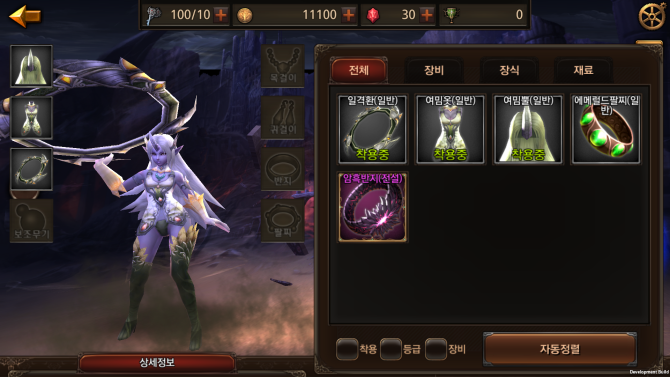 X
임무
관리
고용
모집 목록 초기화  -1: 19 : 21
-59 : 21
수습생 보유   3 / 5
LV1
102
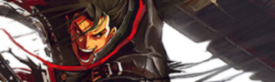 LV1
102
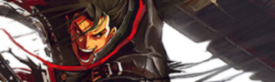 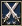 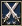 초심자 비
초심자 비
스킬
스킬
스킬
스킬
스킬
스킬
물리 공격력
14
마법 공격력
14
LV 1
89
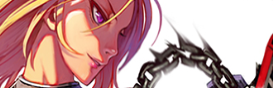 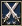 귀요미
물리 방어력
37
마법 방어력
37
스킬
스킬
스킬
체력
55
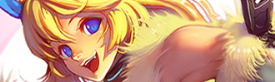 LV 1
31
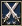 오빠어디가
스킬
스킬
스킬
고용
취소
비용: 50,000 골드
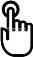 - 33 -
가디언즈 아카데미 시스템 이용 방법
고용 버튼을 터치하면 팝업이 발생 합니다.








고용으로 인해 수습생 제한 수를 넘게 되는 경우 수습생 보유 텍스트가 붉은 색으로 표시 되고 고용 버튼이 비활성화 됩니다.
고용 버튼을 누르면 해당 수습생이 모집 리스트에서 사라지고 수습생 정보도 닫힙니다.
취소 버튼을 누르면 팝업이 닫힙니다.
해당 수습생을 고용합니까?
고용 비용
50,000 골드
수습생 보유
3 → 4
수습생 제한
5
고용
취소
- 34 -
가디언즈 아카데미 시스템 이용 방법
수습생 승급 하기
수습생 관리 화면에서 승급하고자 하는 수습생을 터치 합니다.
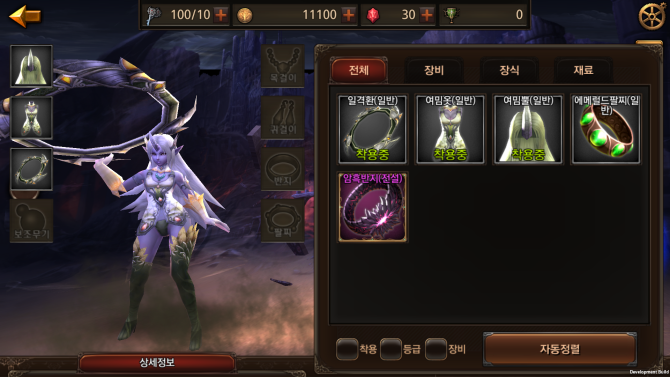 X
임무
관리
고용
정보
장비
강화
LV50
1,402
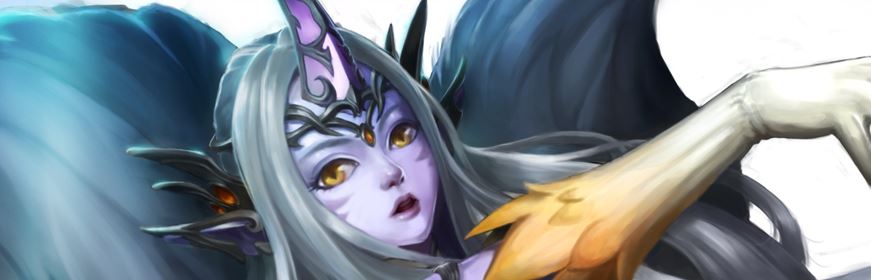 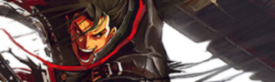 LV50
101,402
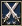 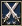 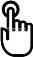 브레이크 케이
스킬
스킬
스킬
<수습생 정보>
LV16
1,039
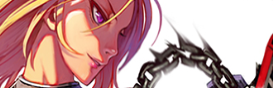 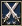 LV 4
174
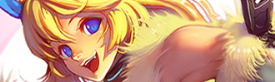 현재 수습생 보유
4명
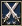 수습생 보유 가능 최대
5명
임무중         -4:30
임무 중 수습생
1명
헬레나
모에모에해
스킬
스킬
스킬
스킬
추종자 보유
0명
<고용 정보>
다음 모집까지
- 59:21
목록 초기화까지
- 19:21
스킬
스킬
- 35 -
가디언즈 아카데미 시스템 이용 방법
수습생 정보 화면에서 활성화 된 승급 버튼을 터치 합니다.

















승급 버튼 터치 시 팝업이 발생 합니다.








승급 터치 시 팝업이 닫히고 해당 수습생은 즉시 등급이 상승하고 LV1이 됩니다.
취소 터치 시 팝업이 닫힙니다.
6등급 수습생은 [승급] 버튼이 없습니다.
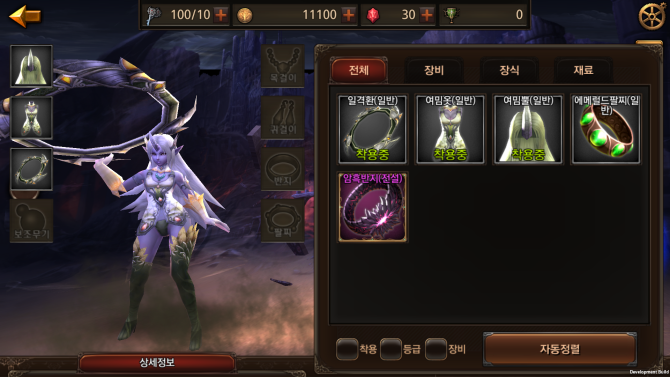 X
임무
관리
고용
정보
장비
강화
LV50
1,402
LV 50
1,402
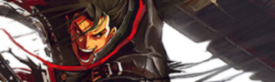 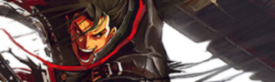 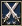 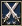 브레이크 케이
브레이크 케이
스킬
스킬
스킬
스킬
스킬
LV16
1,039
100% (1000/1000)
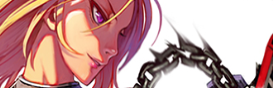 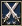 물리 공격력
14
마법 공격력
12
LV 4
174
임무중         -4:30
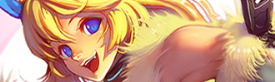 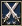 물리 방어력
37
마법 방어력
25
헬레나
스킬
스킬
스킬
체력
55
모에모에해
스킬
장비
승급
졸업
스킬
스킬
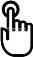 수습생을 승급 시킵니다.
승급한 수습생은 LV1로 시작하게 됩니다.
진행하시겠습니까?
LV1
LV8
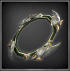 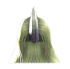 LV7
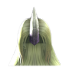 승급
취소
- 36 -
UI
탐험 화면

















가디언즈 아카데미 시스템 대분류
임무 모드 소분류
영웅 정보
레벨, 전투력
수습생 정보
레벨, 등급, 이름, 전투력, 스킬, 임무여부
탐험 가능한 던전 목록
던전명, 던전 전투력, 보상
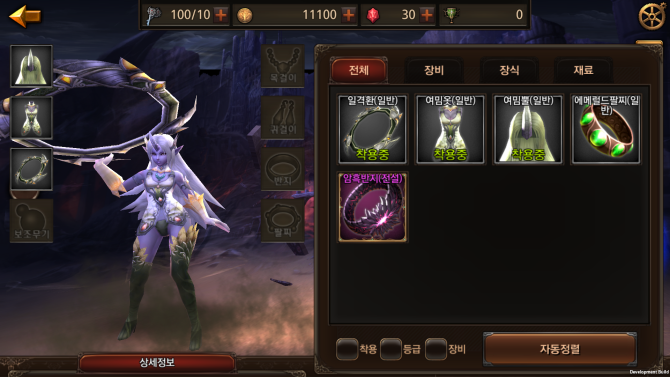 1
X
임무
관리
고용
2
탐험
훈련
던전 이름 1번
LV50
101,402
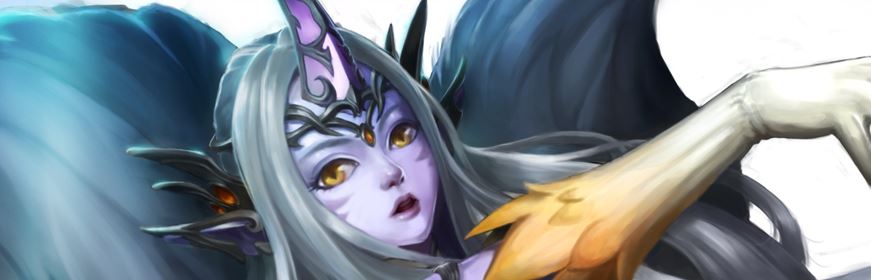 1,000
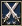 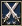 5
3
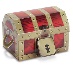 던전 이름 2번
LV22
1,402
900
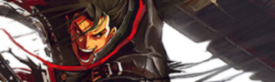 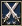 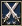 4
보상
보상
브레이크 케이
스킬
스킬
스킬
던전 이름 3번
750
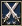 LV16
1,039
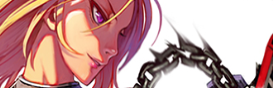 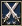 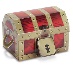 보상
임무중         -4:30
헬레나
스킬
스킬
스킬
- 37 -
UI
탐험 모드의 던전 정보 화면

















해당 던전을 현재 탐험 할 수 있는 캐릭터의 테두리 하이라이트
해당 던전의 공략 스킬을 갖고 있는 수습생의 테두리 하이라이트
던전 정보
던전명
던전 전투력
던전 타입
던전 성공률 – 선택하는 캐릭터에 따라 수치가 변화 함
공략 스킬 – 해당 스킬을 보유한 수습생은 성공률 보정을 받음
탐험 시간 – 선택하는 캐릭터에 따라 수치가 변화 함
파견 비용 – 영웅은 행동력, 수습생은 골드가 발생 함
성공 보상 – 상자 모양은 무작위
터치하여 보상 선택 가능
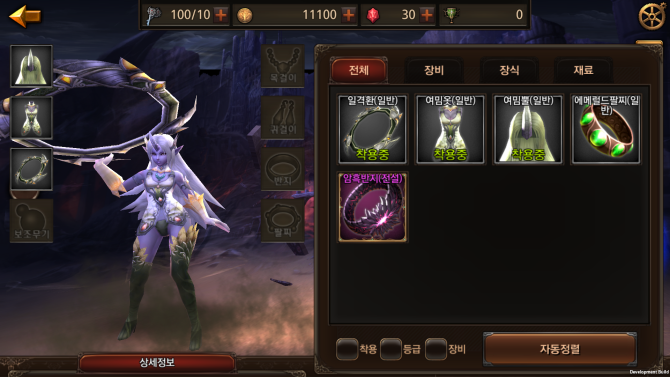 X
임무
관리
고용
탐험
훈련
던전 이름 1번
LV50
101,402
1,000
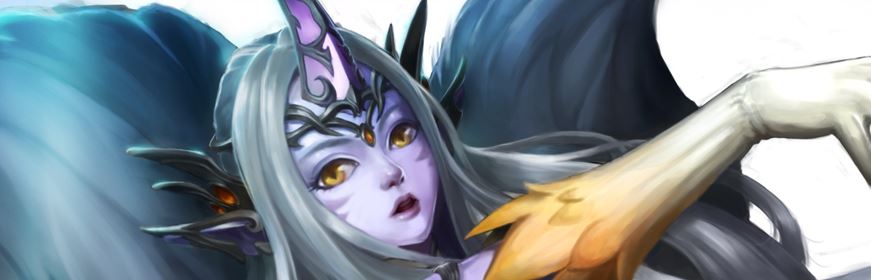 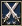 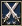 1
3
탐험 시간
파견 비용
LV22
1,402
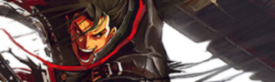 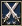 X 1
탐험 보상
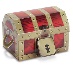 2
브레이크 케이
스킬
스킬
스킬
LV16
1,039
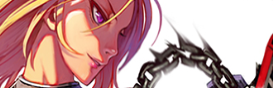 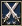 임무중         -4:30
헬레나
임무 수행
취소
스킬
스킬
스킬
- 38 -
UI
훈련 화면

















훈련 가능 목록
훈련명
훈련 종료까지 걸리는 시간
훈련을 통해 획득할 수 있는 경험치
훈련 배정 버튼
해당 훈련을 하고 있는 캐릭터 표시
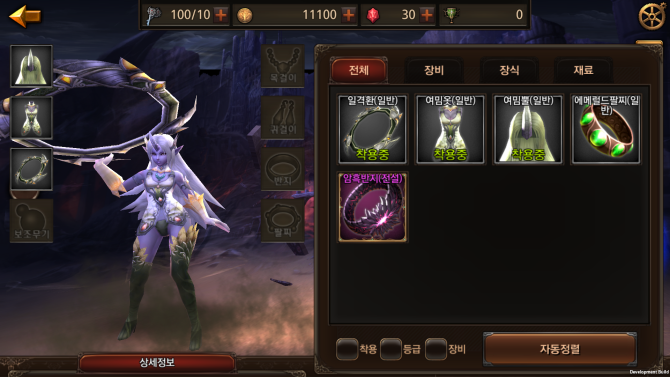 X
임무
관리
고용
탐험
훈련
1
LV50
101,402
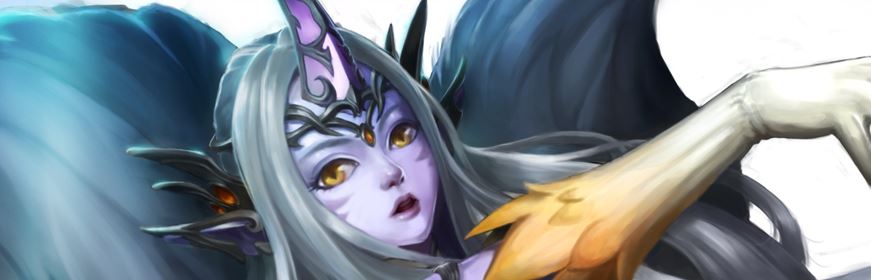 기초 훈련
100
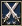 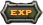 임무 시간
00:05:00
훈련
LV22
1,402
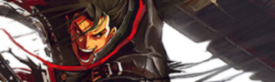 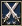 정신 집중 훈련
50
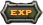 브레이크 케이
임무 시간
05:00:00
스킬
스킬
스킬
훈련
LV16
1,039
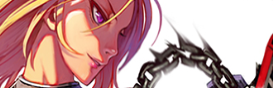 실전 대비 훈련
10
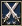 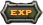 2
임무중         -4:30
임무 시간
12:00:00
헬레나
스킬
스킬
스킬
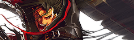 - 39 -
UI
관리 모드 화면

















관리 모드 소분류 
기본 정보 화면
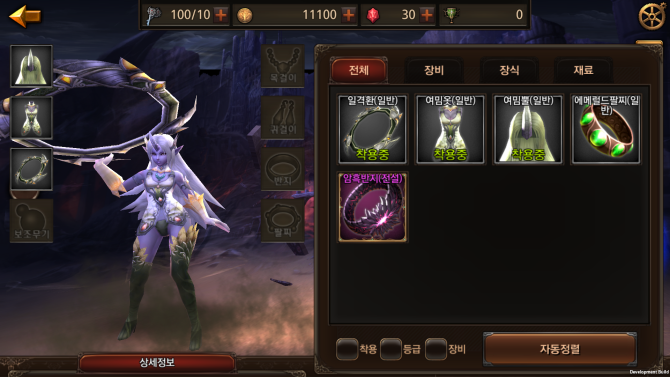 X
임무
관리
고용
1
정보
장비
강화
LV22
1,402
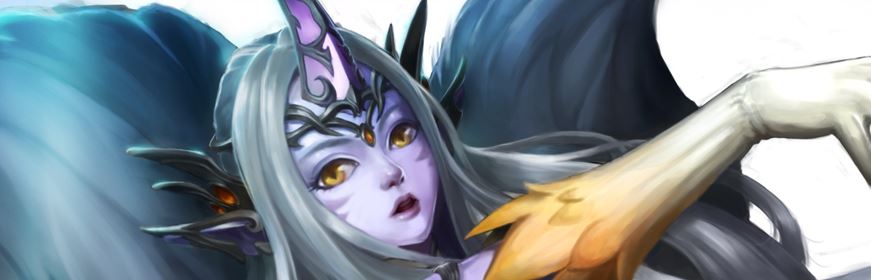 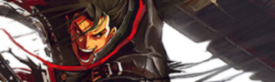 LV50
101,402
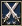 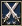 2
브레이크 케이
스킬
스킬
스킬
<수습생 정보>
수습생 보유
4명
LV16
1,039
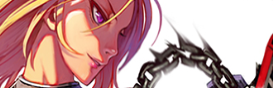 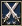 수습생 보유 가능 최대
5명
LV 4
174
임무중         -4:30
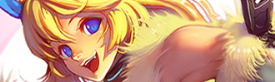 임무 중 수습생
1명
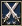 헬레나
스킬
스킬
스킬
추종자 보유
0명
모에모에해
스킬
<고용 정보>
다음 모집까지
- 59:21
목록 초기화까지
- 19:21
스킬
스킬
- 40 -
UI
관리 모드의 수습생 정보 화면

















선택한 수습생의 테두리 하이라이트
수습생 정보 일람
레벨
등급
전투력
이름
스킬 – 터치 시 팝업으로 스킬 상세 설명
경험치
스탯
장착 중인 장비
졸업 및 승급 버튼
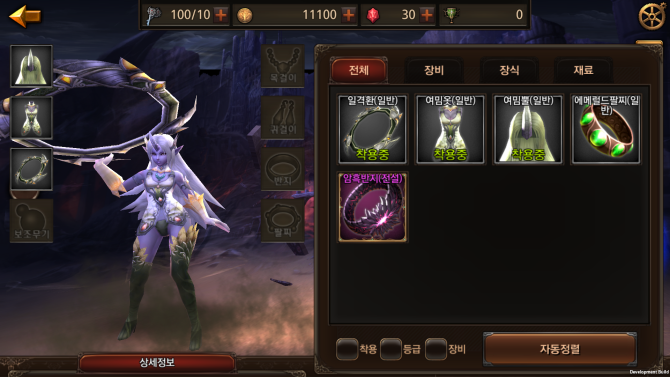 X
임무
관리
고용
2
정보
장비
강화
LV22
1,402
LV 22
1,402
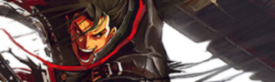 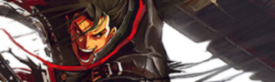 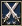 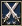 1
브레이크 케이
브레이크 케이
스킬
스킬
스킬
스킬
스킬
LV16
1,039
68% (300/1000)
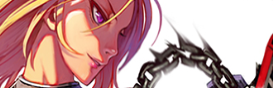 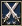 물리 공격력
14
마법 공격력
12
LV 4
174
임무중         -4:30
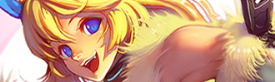 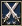 물리 방어력
37
마법 방어력
25
헬레나
스킬
스킬
스킬
체력
55
모에모에해
스킬
장비
승급
졸업
스킬
스킬
LV1
LV8
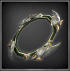 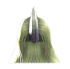 LV7
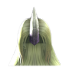 - 41 -
UI
관리 모드의 수습생 장비 화면

















스킬 아이콘이 수습생의 장비 아이콘으로 변경 됩니다.
아이템 목록
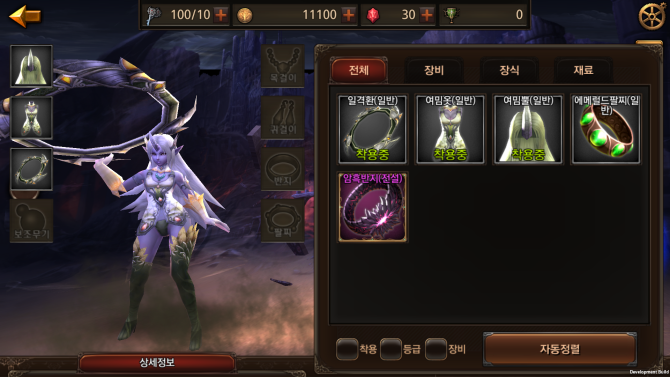 X
임무
관리
고용
2
정보
장비
강화
LV22
1,402
LV2
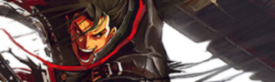 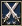 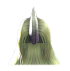 1
브레이크 케이
장비
장비
장비
LV16
1,039
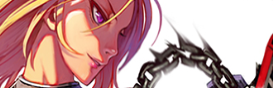 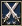 임무중         -4:30
헬레나
장비
장비
장비
LV 4
174
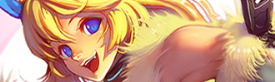 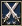 모에모에해
장비
장비
장비
LV1
LV8
LV11
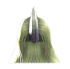 LV1
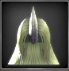 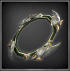 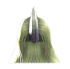 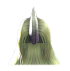 LV7
LV2
LV10
LV29
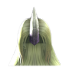 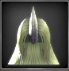 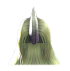 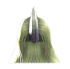 LV11
LV15
LV22
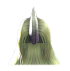 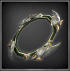 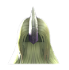 - 42 -
UI
아이템 장비를 위한 수습생 선택 화면

















수습생 정보
아이템 목록
현재 수습생이 착용 중인 아이템을 기준으로 더 좋고 낮은 아이템을 표시 합니다.
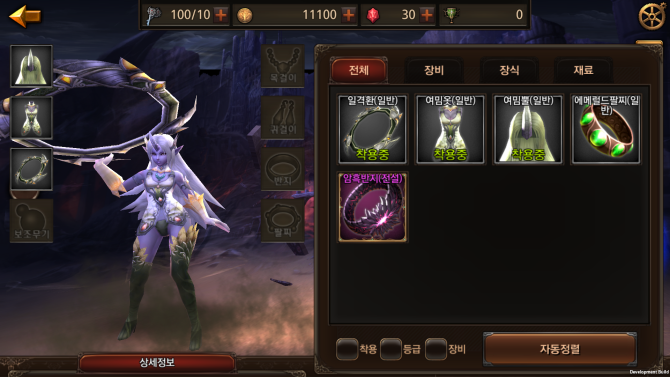 X
임무
관리
고용
정보
장비
강화
2
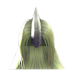 1
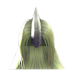 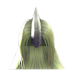 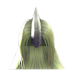 LV 4
174
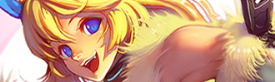 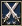 +98▲
+132▲
+104▲
+81▲
모에모에해
+32
스킬
스킬
스킬
+12
+8
+27
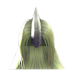 68% (300/1000)
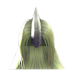 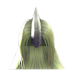 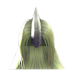 물리 공격력
14
마법 공격력
+75▲
+70▲
-6▼
-6▼
+2
물리 방어력
37
마법 방어력
+15
+3
체력
55
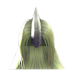 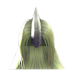 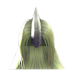 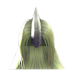 장비
-12▼
-27▼
-38▼
-94▼
+1
+12
해고
LV1
LV8
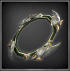 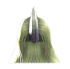 LV7
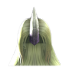 - 43 -
UI
수습생 고용 화면

















고용 할 후보를 호출하는 모집 버튼
고용 할 후보가 나열 될 리스트 패널 위치
최대 고용 가능 수습생 수와 현재 보유 수습생 수
간단한 고용 시스템 가이드
비용 표시 패널 및 고용/취소 버튼
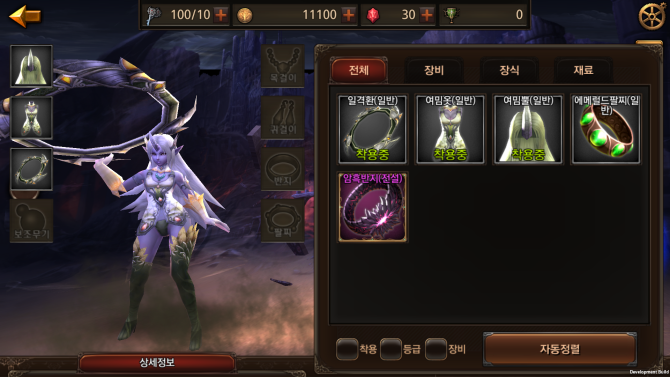 X
임무
관리
고용
3
1
모집
수습생 보유   3 / 5
60분마다 새로운 수습생을
모집 할 수 있습니다.
2
모집된 수습생이 없습니다.
모집 버튼을 눌러 수습생을 불러보세요.
4
영웅의 전투력이 높을 수록 더 좋은
수습생이 모집 될 확률이 높아집니다.
5
고용
취소
비용
- 44 -
UI
고용 모드의 수습생 모집 화면

















모집과 동시에 모집 버튼 카운트 다운 시작 – 만료까지 모집 불가
모집과 동시에 현 목록의 초기화 시점 카운트 다운 시작 – 만료되면 목록이 사라짐
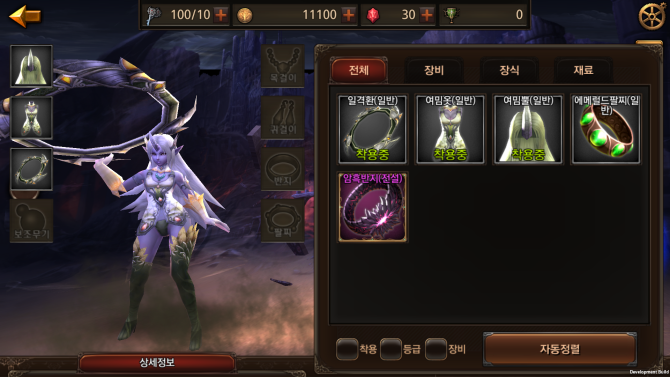 X
임무
관리
고용
1
모집 목록 초기화  -1: 19 : 21
-59 : 21
수습생 보유   3 / 5
LV1
102
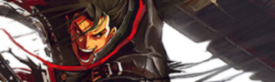 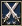 60분마다 새로운 수습생을
모집 할 수 있습니다.
초심자 비
스킬
스킬
2
스킬
LV 1
89
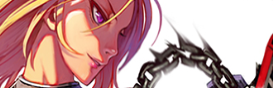 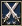 영웅의 전투력이 높을 수록 더 좋은
수습생이 모집 될 확률이 높아집니다.
귀요미
스킬
스킬
스킬
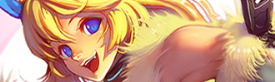 LV 1
31
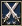 오빠어디가
스킬
스킬
스킬
고용
취소
비용
- 45 -
UI
고용 모드의 수습생 정보 화면

















선택한 수습생 테두리 하이라이트
선택한 수습생 정보
레벨
등급
이름
전투력
스킬 정보
스탯 정보
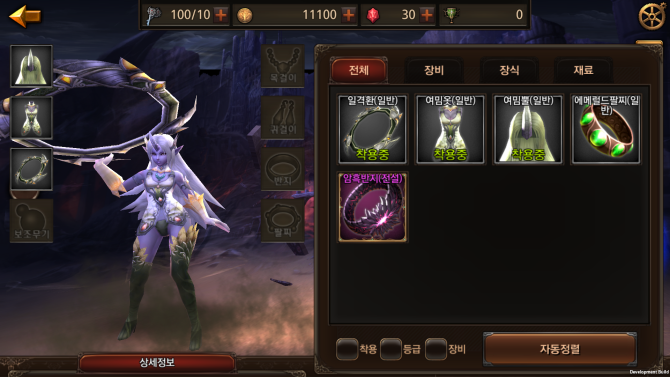 X
임무
관리
고용
모집 목록 초기화  -1: 19 : 21
-59 : 21
수습생 보유   3 / 5
LV1
102
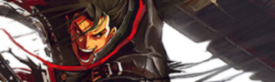 LV1
102
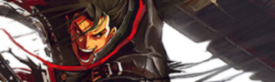 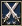 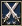 1
초심자 비
초심자 비
스킬
스킬
스킬
스킬
스킬
스킬
물리 공격력
14
마법 공격력
14
LV 1
89
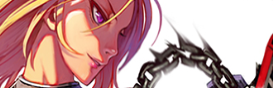 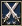 귀요미
물리 방어력
37
마법 방어력
37
스킬
스킬
스킬
2
체력
55
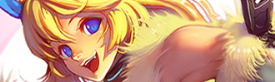 LV 1
31
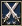 오빠어디가
스킬
스킬
스킬
고용
취소
비용: 50,000 골드
- 46 -
던전
던전 종류
던전은 8개 종류가 있습니다.
난이도: 하
화산 던전
빙하 던전
전격 던전
난이도: 중
늪지 던전
사막 던전
암벽 던전
난이도: 상
암흑 던전
지옥불 던전

던전 보상 종류
테이블에서 다룹니다.
- 47 -
수습생 스킬
던전 관련 스킬


















성소 관련 스킬






기타 스킬
재설정 예정
- 48 -
기타
수습생 전투력 환산 공식
영웅의 전투력 환산 공식과 같은 공식을 갖습니다.
수습생 기본 능력 + 장착 중인 장비 + 강화 정도

던전 성공률 수식
던전의 기본 성공률을 기준으로 수습생의 전투력과 던전의 전투력, 수습생 스킬의 효과 등을 이용한 최종 성공률 수식이 필요 합니다.

던전 실패 시 수습생 회복 수식
레벨이 높을 수록 오랜 시간 회복이 필요 합니다.
회복 시간 (초, 소수점 반올림) = 60*(2*(수습생레벨^2)*7%)
1레벨 기준 9초
50레벨 기준 6시간
수습생이 회복 시간을 감소 시키는 스킬이 있다면 회복 시간 계산 후 적용 됩니다.

고용 관련 수습생 등장 확률 수식
캐릭터 전투력에 영향을 받게 하려고 구상 중이며 차후 전투력 밸런스 작업과 함께 진행 하겠습니다.

탐험 비용
던전 전투력을 기준으로 탐험 비용을 다르게 책정 할 예정으로 던전 테이블에서 작성 될 것 입니다.

수습생 졸업 보상 수식
설정 전 입니다.

수습생 시나리오 – 설정 전 입니다.
가문
용병
- 49 -